Round table Regulation of Medical Devices in the Americas: challenges and opportunities
VII PANDRH Conference
Working group on Medical Devices
Group created in 2012 to work on the strengthening of the regulatory capacity of medical devices, with representatives from Argentina, Brazil, Canada, Chile, Colombia, Costa Rica, Cuba, Dominican Republic, Ecuador, Honduras, Mexico, Panama, Peru and Uruguay

First meeting in Habana, July 2012, to establish the priorities: mapping the current situation of medical devices regulation in the Region and establish a baseline; develop a way to effectively exchange information amongst agencies; capacity building; develop a assessment tool for the evaluation of regulatory authorities; and interaction HTA-Regulation
First results
Presented at the 2nd meeting in Buenos Aires (June 2013):

mapping: a template with 45 questions was developed and applied to 14 countries

exchange of information amongst agencies: creation of a community of practice within the PRAIS was created 

capacity building: participation in the International Regulatory Forum and proposal for a virtual course on Regulation and HTA

-  interaction Regulation-HTA: pilot project PAHO/USAID
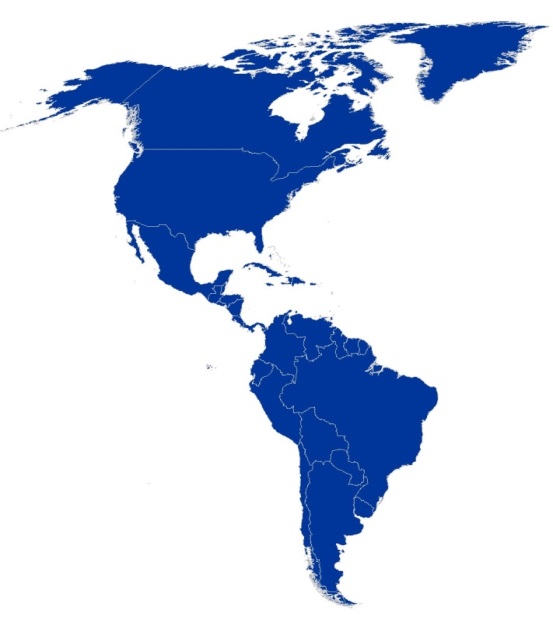 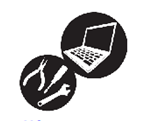 Regional mapping of the  regulation of medical devices
Objective: to know the situation of the regulation of medical devices in the Region.
Ecuador
Honduras
Mexico
Panama
Peru
Dominican Rep.
Uruguay
Argentina
Brasil
Canada
Chile
Colombia
Costa Rica
Cuba
14 countries
54%
Population in the Americas
Medical Devices  Regulation structure
 Legislation
Regulation for the manufacturers of medical devices
Organizational structure of the regulatory authorities
Health risks communication
Incorporation of new technologies and adquisition
45 questions
630 answers
6 categories
Regulation structure
Incorporation of new technologies
Legislation
Mapping
Communication of health risks
Regulation for manufacturer
Organizational structure of the regulatory authority
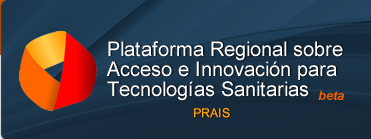 Next step: indicators
Some Results
64%
24%
93%
Marketing authorization for 100% of the devices
Have some kind of medical devices regulation
Specific regulation for medical equipments
85%
50%
93%
Quality controls only after receiving reports
Have registration of the manufacturers
Have post marketing surveillance programs
64%
43%
Have stretegic alliances with other institutions for the strengthening of the regulatory capacity
Continuous capacity building programs for those working on medical devices
Structure of the Medical Devices Regulation
Legislation
Incorporation of new technologies and acquisition
Regulation of the manufacturers